62-1
These materials are by the Kongki Ka Project and are made available to you under the terms of the Creative Commons Attribution ShareAlike license 4.0.
You have permission to share and redistribute these materials in any format and to make reasonable revisions and adaptations of this translation, provided that:
You include the above licence and source information.
If you redistribute these materials or create derivatives, you must distribute your contributions under the same license as the original.
 
The Holy Bible, Berean Standard Bible, BSB is produced in cooperation with Bible Hub, Discovery Bible, OpenBible.com, and the Berean Bible Translation Committee. This text of God's Word has been dedicated to the public domain.
 
Tibetan text is from the Central Tibetan Bible translation by Central Asia Publishing. Used by permission
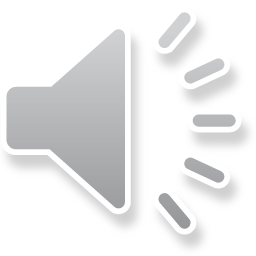 [Speaker Notes: Ch
P05 Kingdom Parables
1. The Wise and Foolish Builders - Luke 6:46-49 (Left Top)
2. The Rich Man and Lazarus Luke 16:19-31 (Right Top)
3. The Weeds - Matthew 13:24-30; 36-43 (Right Center)
4. The Hidden Treasure - Matt 13:44 (Center)
5. The Rich Fool - Luke 12:13-34 (Right Bottom)
6. The Ten Virgins - Matthew 25:1-13 (Left Bottom)
7. The Talents - Matthew 25:14-30 (Left Center)]
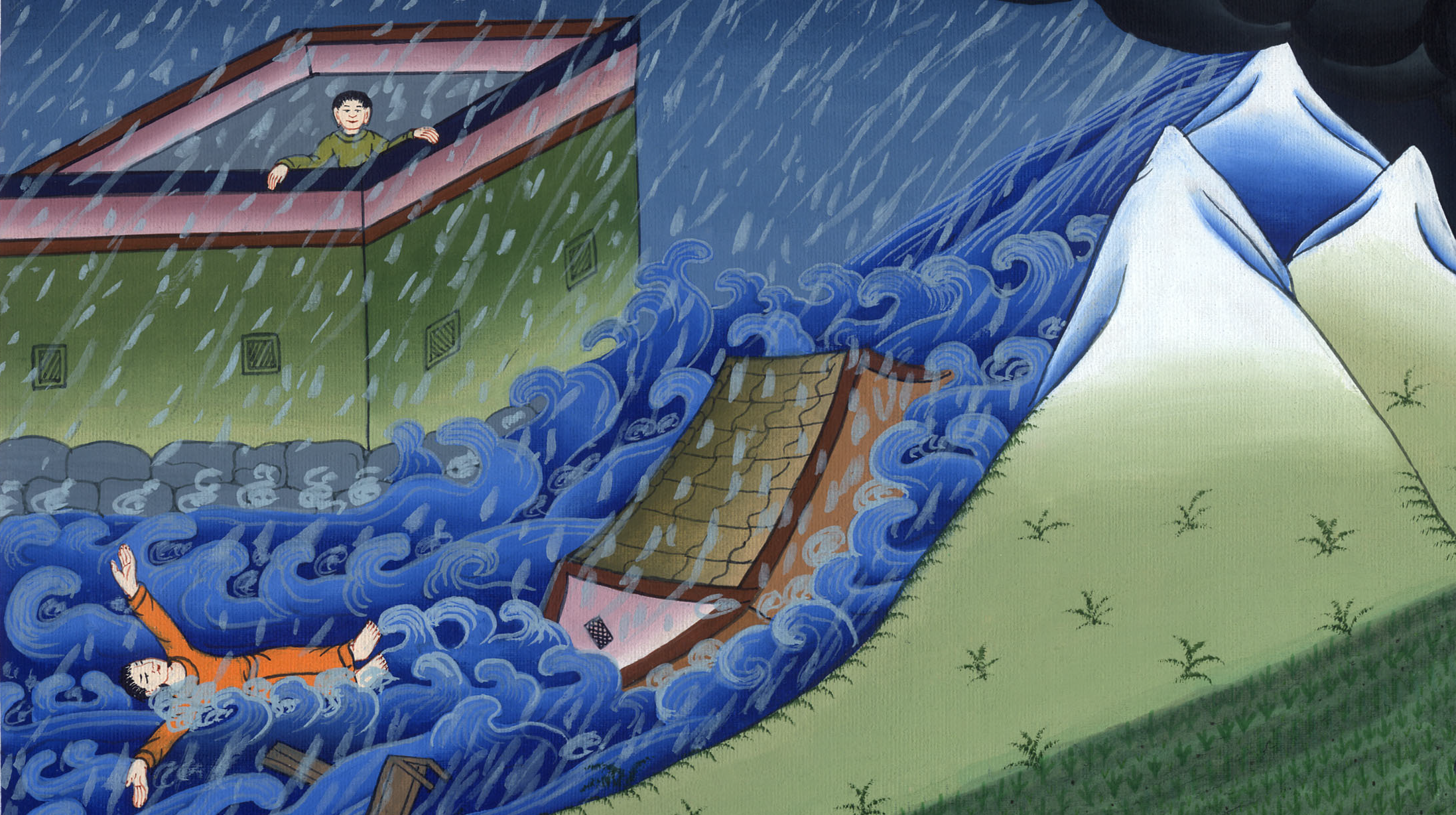 ལུ་ཀཱ 6
ཁང་པ་བཟོ་མཁན་དཔེ་ཁག་གཉིས།
ལུ་ཀཱ 6
ཁང་པ་བཟོ་མཁན་དཔེ་ཁག་གཉིས།
Kingdom Parables
1. The Wise and Foolish Builders - Luke 6:46-49
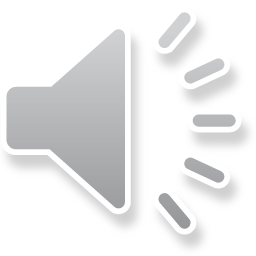 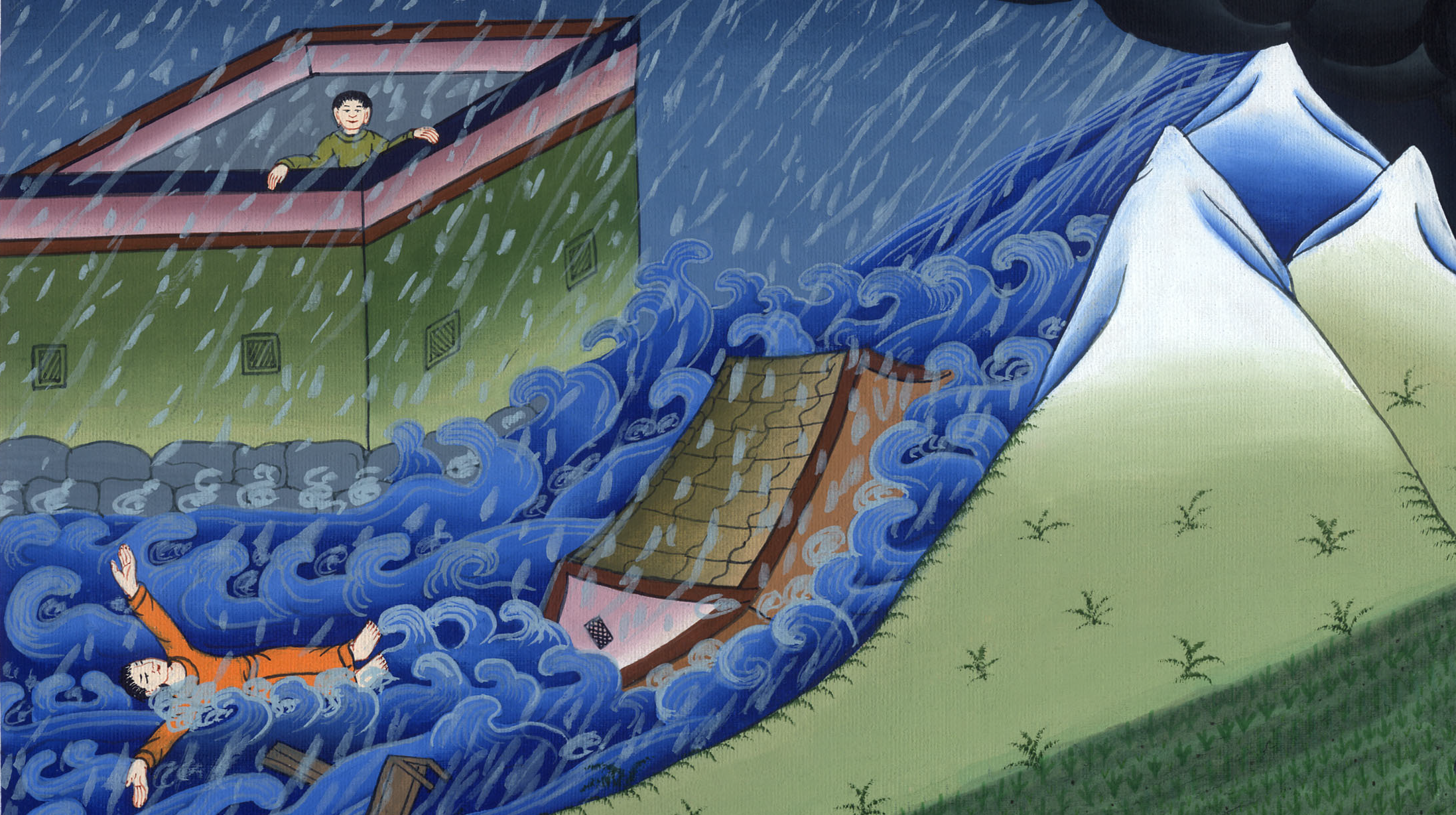 ལུ་ཀཱ 6
ཁང་པ་བཟོ་མཁན་དཔེ་ཁག་གཉིས།
This work is licensed under a Creative Commons Attribution-ShareAlike 4.0 International License
46ང་ལ་གཙོ་བོ་ལགས། གཙོ་བོ་ལགས་ཞེས་ཟེར་ནས་ངའི་ཁ་ལ་མི་ཉན་པ་དེ་ཅི་ཡིན།
46Why do you call Me ‘Lord, Lord,’ but not do what I say?
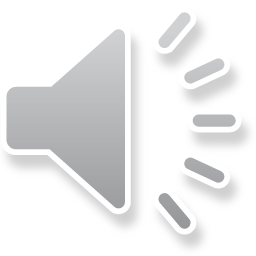 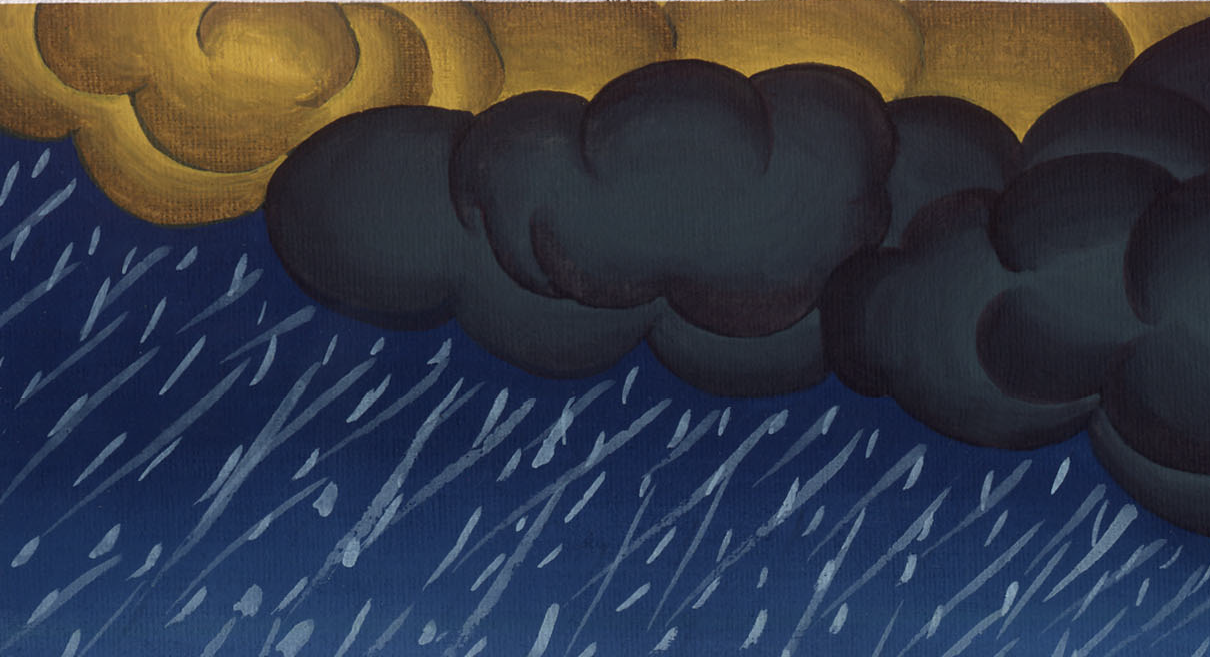 ལུ་ཀཱ 6:46
47ངའི་རྩར་ཡོང་ནས་ངས་སྨྲ་བའི་ཚིག་ཐོས་ཏེ་ཉམས་ལེན་བྱེད་མཁན་འདི་ལྟར་ཡིན།
47I will show you what he is like who comes to Me and hears My words and acts on them:
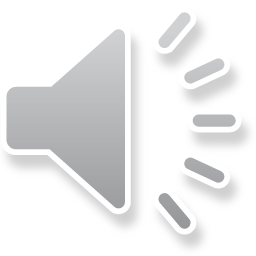 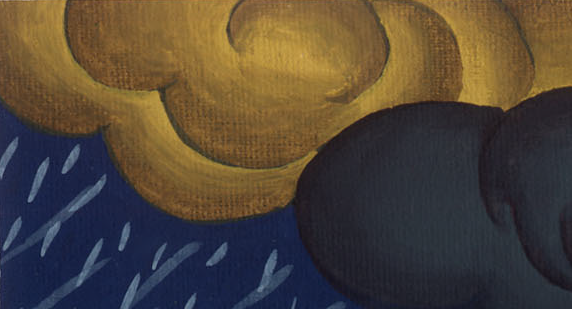 ལུ་ཀཱ 6:47
48ཁོ་ནི་གཏིང་རིང་པོ་བརྐོས་ནས་བྲག་ལ་རྨང་གཞི་བརྟན་པོ་བཟོས་པའི་ཁང་པ་བཟོ་མཁན་ལྟར་ཡིན། ཁང་པ་དེ་ལེགས་པོར་བརྩིགས་པས་ཆུ་ལོག་བྱུང་སྐབས་དྲག་ཏུ་རྒྱུག་པའི་ཆུ་ཡིས་ཁང་པ་དེར་ཕོག་ནས་གཡོས་མ་ཐུབ།
48He is like a man building a house, who dug down deep and laid his foundation on the rock…
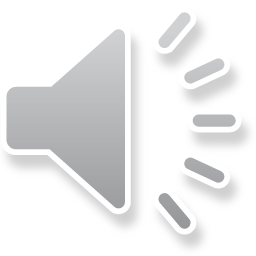 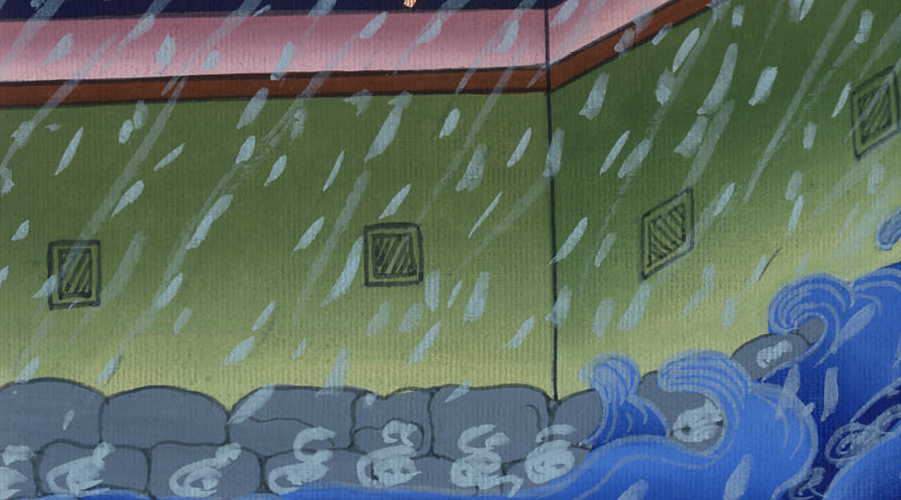 ལུ་ཀཱ 6:48
48ཁོ་ནི་གཏིང་རིང་པོ་བརྐོས་ནས་བྲག་ལ་རྨང་གཞི་བརྟན་པོ་བཟོས་པའི་ཁང་པ་བཟོ་མཁན་ལྟར་ཡིན། ཁང་པ་དེ་ལེགས་པོར་བརྩིགས་པས་ཆུ་ལོག་བྱུང་སྐབས་དྲག་ཏུ་རྒྱུག་པའི་ཆུ་ཡིས་ཁང་པ་དེར་ཕོག་ནས་གཡོས་མ་ཐུབ།
When the flood came, the torrent crashed against that house but could not shake it, because it was well built.
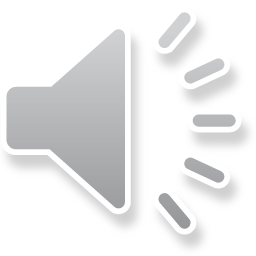 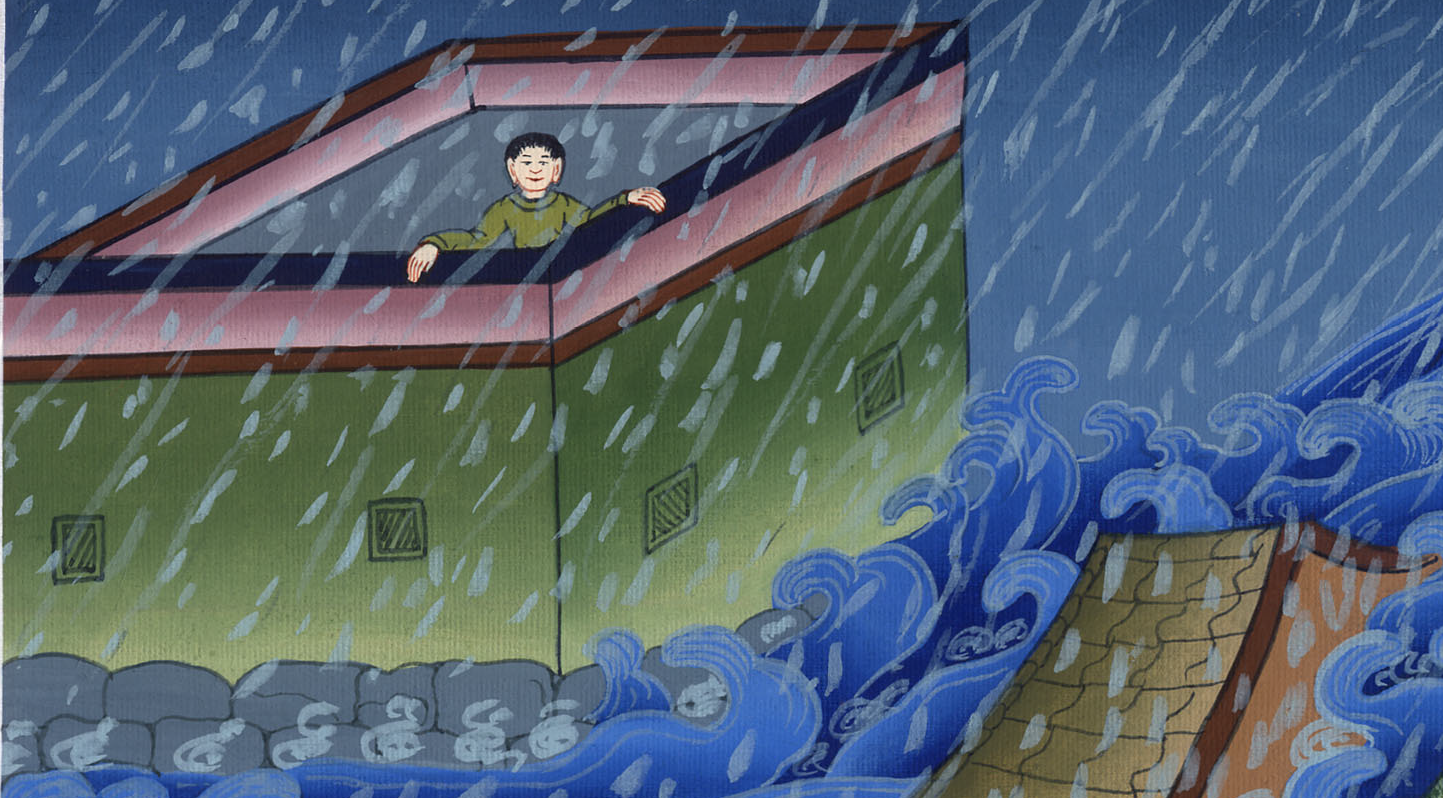 ལུ་ཀཱ 6:48
49འོན་ཀྱང་ངས་སྨྲ་བའི་ཚིག་ཐོས་ནས་ཉམས་ལེན་མི་བྱེད་མཁན་ནི་རྨང་གཞི་མེད་པའི་ཁང་པ་བཟོ་མཁན་ལྟར་ཡིན། ཆུ་ལོག་བྱུང་སྐབས་དྲག་ཏུ་རྒྱུག་པའི་ཆུ་ཡིས་ཁང་པ་དེར་ཕོག་ནས་འཕྲལ་དུ་རྡིབ་སྟེ། ཁང་པ་དེ་ཡོངས་སུ་འཇིག་”ཅེས་གསུངས་སོ། །
49But the one who hears My words and does not act on them is like a man…
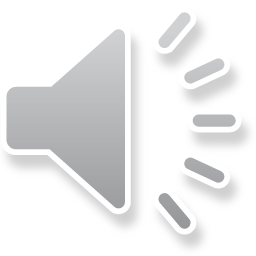 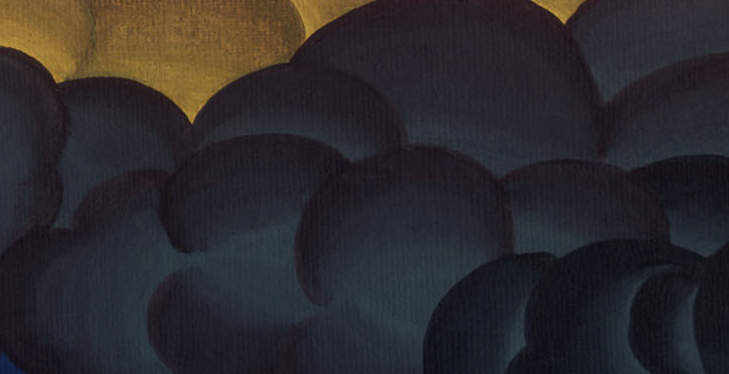 ལུ་ཀཱ 6:49
49འོན་ཀྱང་ངས་སྨྲ་བའི་ཚིག་ཐོས་ནས་ཉམས་ལེན་མི་བྱེད་མཁན་ནི་རྨང་གཞི་མེད་པའི་ཁང་པ་བཟོ་མཁན་ལྟར་ཡིན། ཆུ་ལོག་བྱུང་སྐབས་དྲག་ཏུ་རྒྱུག་པའི་ཆུ་ཡིས་ཁང་པ་དེར་ཕོག་ནས་འཕྲལ་དུ་རྡིབ་སྟེ། ཁང་པ་དེ་ཡོངས་སུ་འཇིག་”ཅེས་གསུངས་སོ། །
who built his house on ground without a foundation.
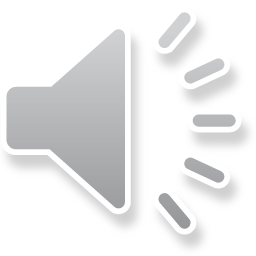 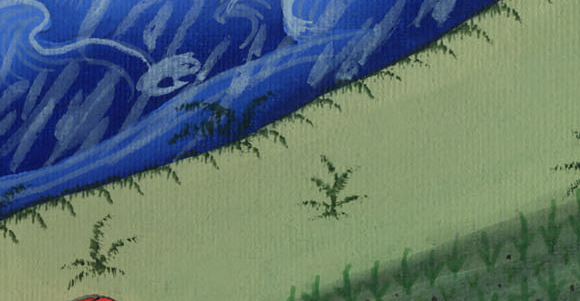 ལུ་ཀཱ 6:49
49འོན་ཀྱང་ངས་སྨྲ་བའི་ཚིག་ཐོས་ནས་ཉམས་ལེན་མི་བྱེད་མཁན་ནི་རྨང་གཞི་མེད་པའི་ཁང་པ་བཟོ་མཁན་ལྟར་ཡིན། ཆུ་ལོག་བྱུང་སྐབས་དྲག་ཏུ་རྒྱུག་པའི་ཆུ་ཡིས་ཁང་པ་དེར་ཕོག་ནས་འཕྲལ་དུ་རྡིབ་སྟེ། ཁང་པ་དེ་ཡོངས་སུ་འཇིག་”ཅེས་གསུངས་སོ། །
The torrent crashed against that house, and immediately it fell—and great was its destruction!”
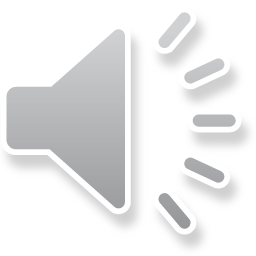 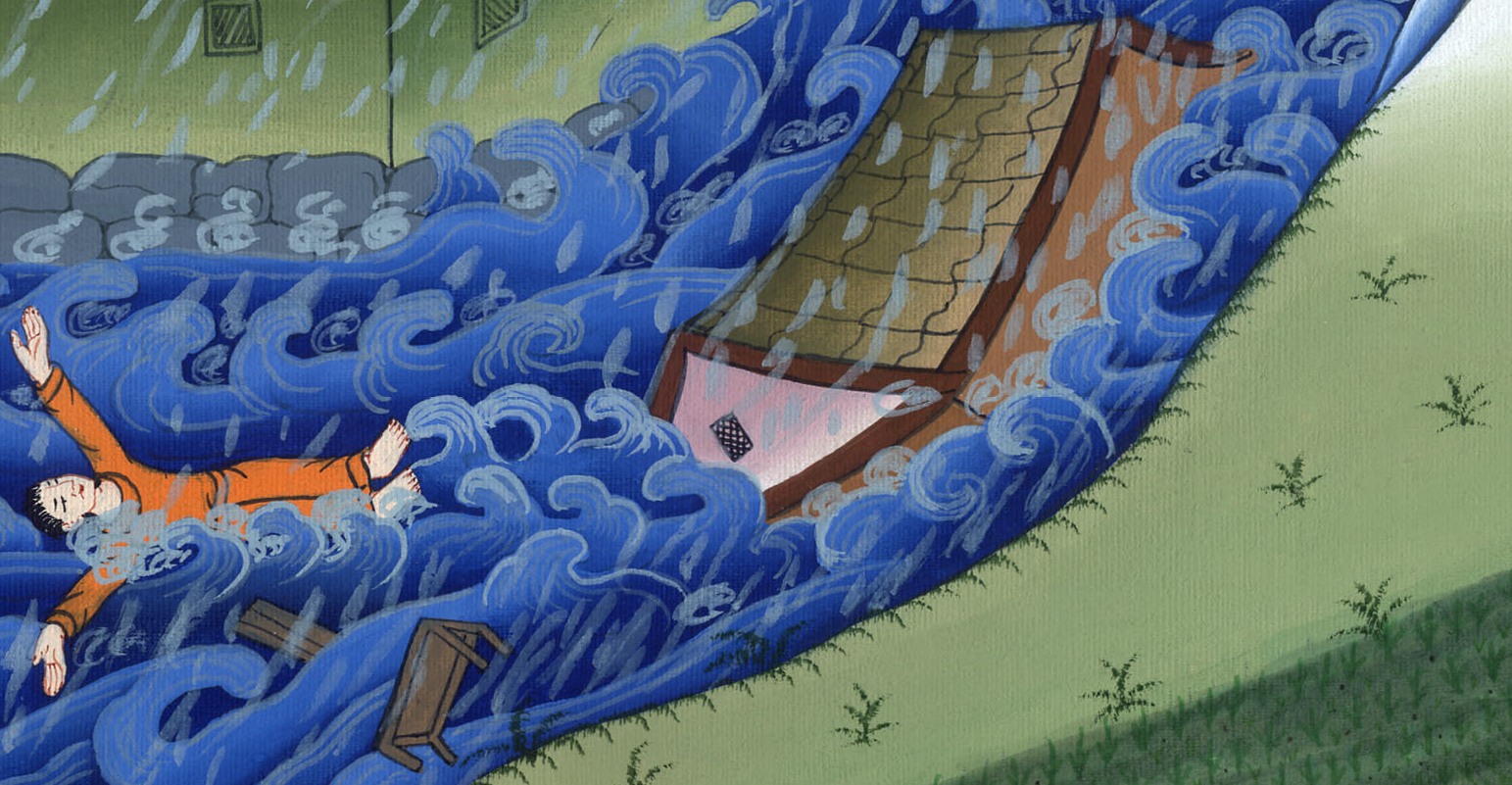 ལུ་ཀཱ 6:49